ОРГАНІЗАЦІЯ САМОКЕРОВАНОЇ ГРУПОВОЇ РОБОТИ
ПРЕЗЕНТАЦІЯ КУРСУ
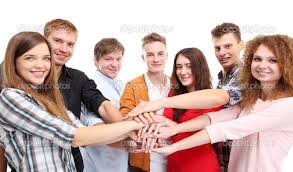 «Потрібно бігти з усіх ніг, щоб тільки залишатися на місці, а щоб кудись потрапити, треба бігти як мінімум удвічі швидше!» - казав Л. Керрол. Умовою ефективної діяльності сучасної людини у будь-якій сфері життя сьогодні є здатність до творчості і успішної взаємодії з іншими творчими особистостями.
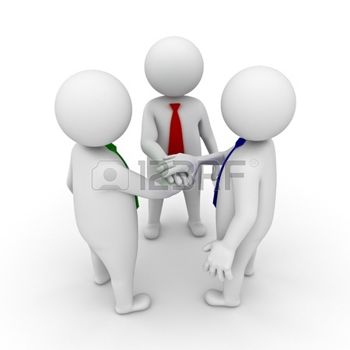 Мета курсу:
Сформувати у студентів уявлення щодо особливостей функціонування творчої особистості в умовах «креативної економіки». Одним з її ключових моментів є цінність, заснована на творчому потенціалі, а основним ресурсом – таланти, знання людини і можливості креативних команд.
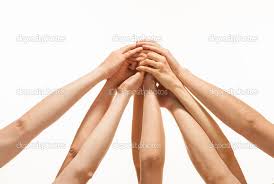 Основні проблемні питання курсу
Інноваційні методики роботи з творчим потенціалом групи.
Генерування ідей у ​​колективній роботі.
Побудова креативної команди за психосоціальним квадрантом ефективної взаємодії з урахуванням ділових особливостей кожного з учасників. 
Створення бренду роботодавця і методи управління ним.
Технології управління груповою динамікою, способи вирішення конфліктів, методики визначення лідера в колективі і завдання лідерства.
Методи тестування працівників задля визначення мотивації, ціннісних пріоритетів, здібностей і компетенцій кожного.
Створення можливостей для реалізації і утримання в команді найбільш талановитих співробітників.